Chia sẻ về cảm xúc của em về 1 bài thơ em thích
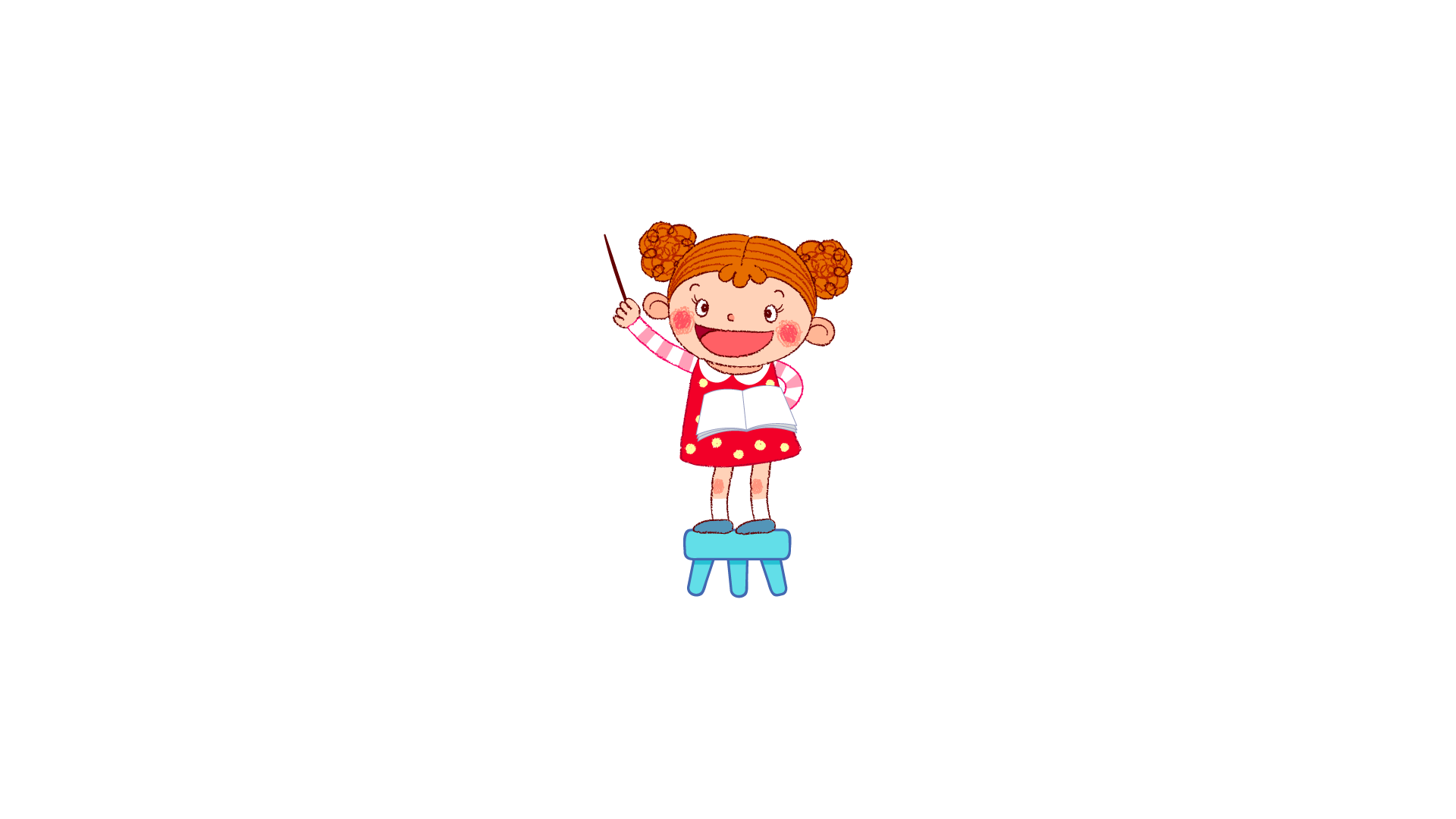 PAIR
THINK
SHARE
VIẾT ĐOẠN VĂN GHI LẠI CẢM NGHĨ VỀ MỘT BÀI THƠ TÁM CHỮ
Tiết 92,93,94
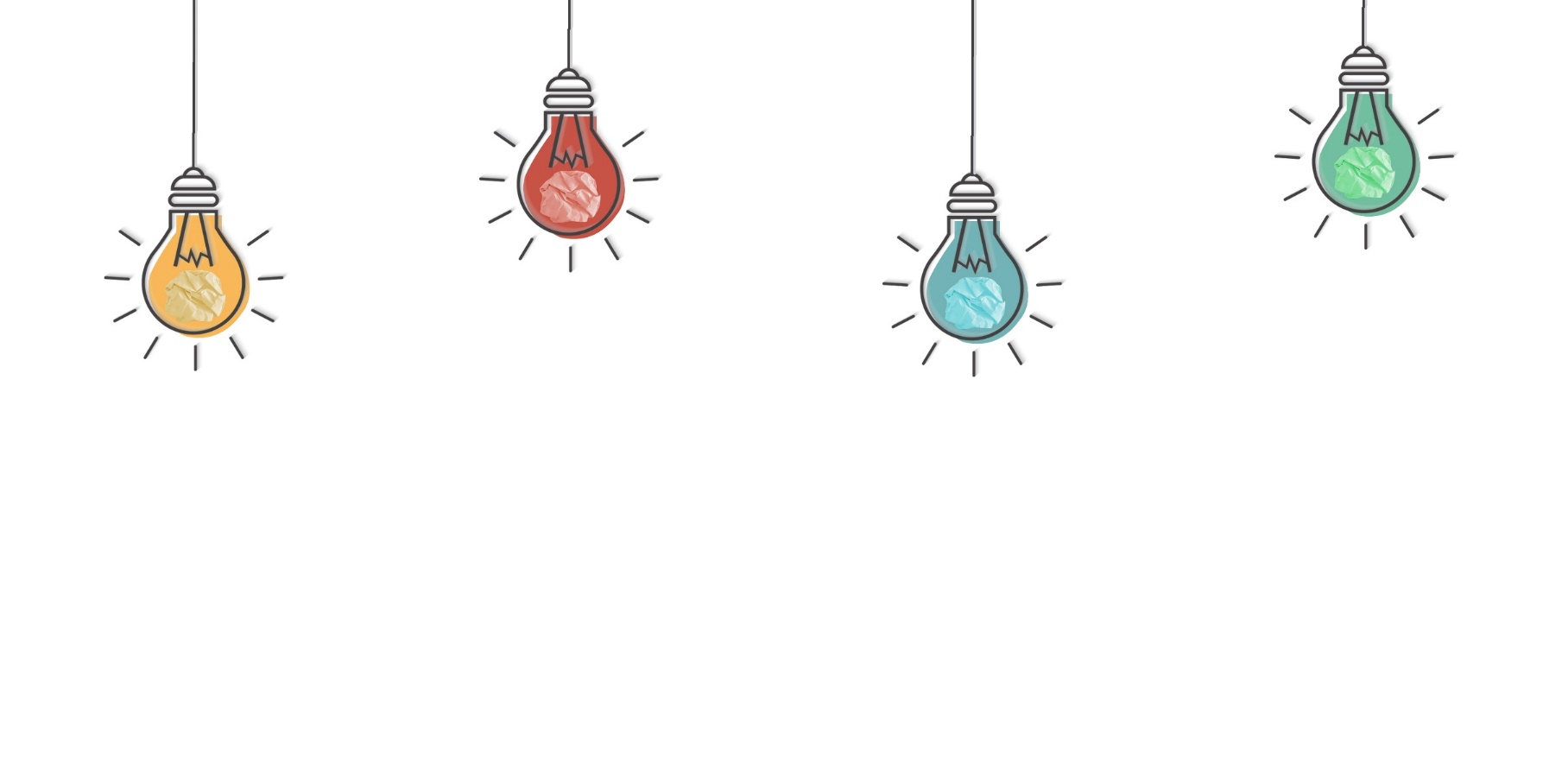 01
Định hướng
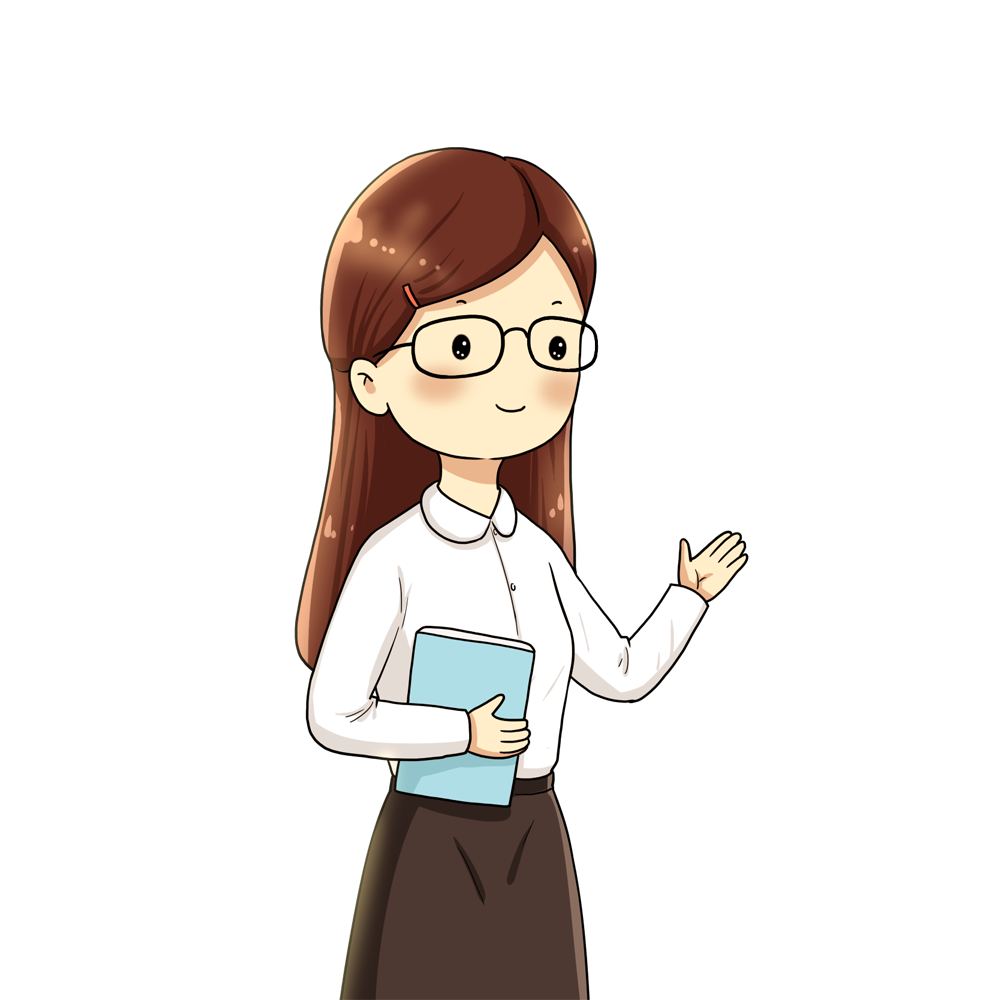 Viết đoạn văn ghi lại cảm nghĩ về 1 bài thơ tám chữ là gì? Khi viết đoạn văn, mình cần lưu ý gì?
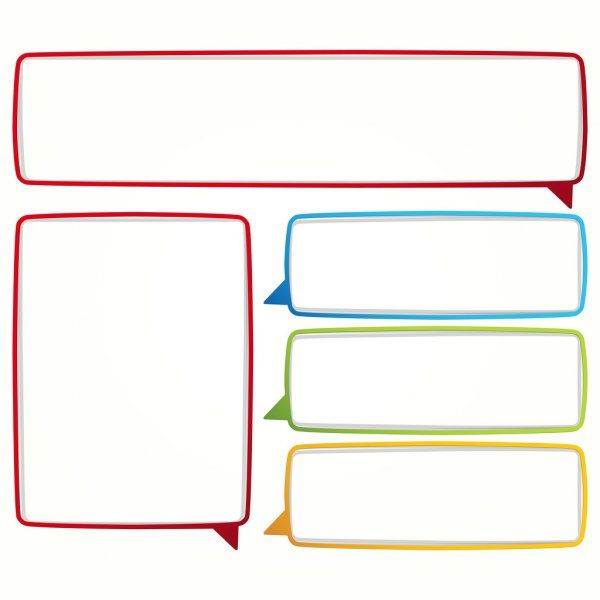 Khái niệm:
Viết đoạn văn ghi lại cảm nghĩ về một bài thơ tám chữ là nêu lên những suy nghĩ và rung động của em về bài thơ đó.
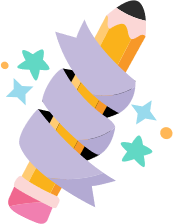 Đoạn văn có thể chỉ nêu cảm nghĩ về 1 yếu tố nội dung hoặc nghệ thuật đặc sắc của bài thơ tám chữ
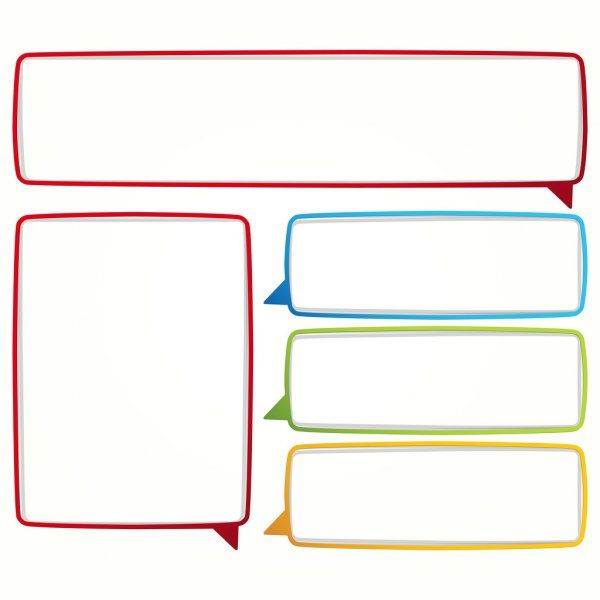 Lưu ý:
- Đọc kĩ để hiểu nội dung và nghệ thuật của bài thơ.
- Xác định yếu tố nội dung và nghệ thuật của bài thơ để lại cho em ấn tượng sâu sắc.
- Viết đoạn văn với các nội dung:
+ Yếu tố nội dung hoặc nghệ thuật nào để lại cho em cảm xúc, suy nghĩ sâu sắc?
+ Yếu tố đó được thể hiện qua những dòng thơ, khổ thơ hay hình ảnh, từ ngữ nào?
+ Em có cảm xúc, suy nghĩ gì?
+ Vì sao em có cảm xúc, suy nghĩ đó?
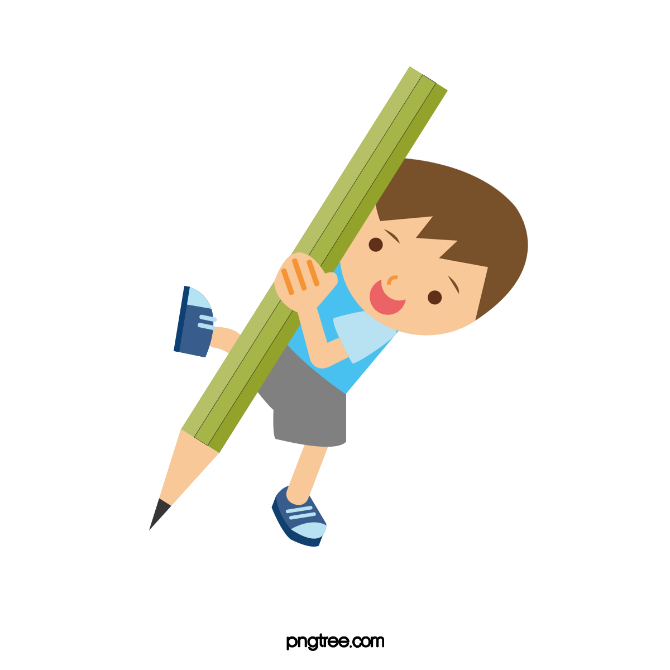 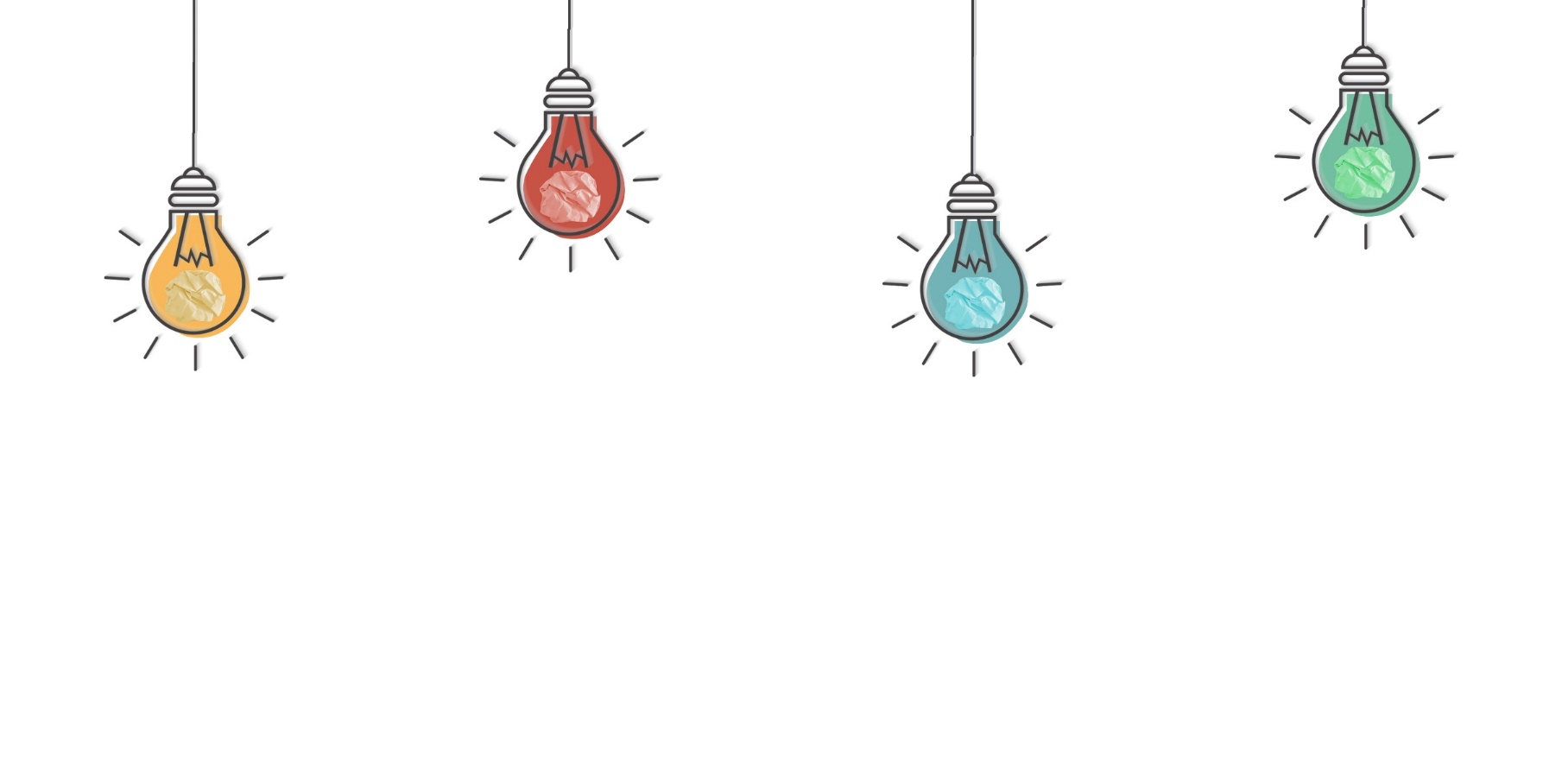 02
THỰC HÀNH
Lucky drinks
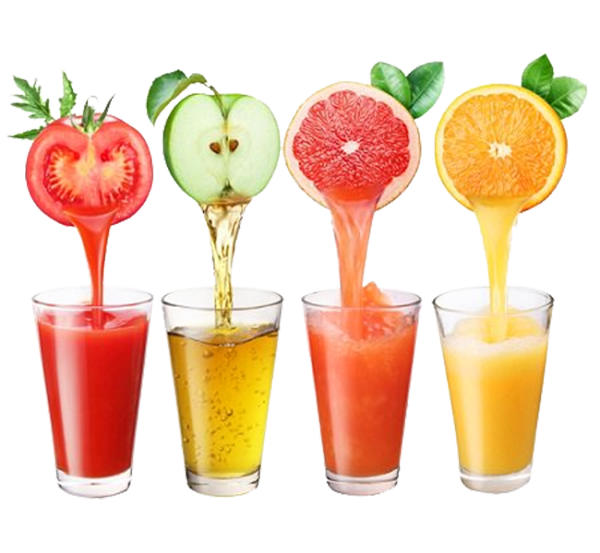 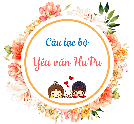 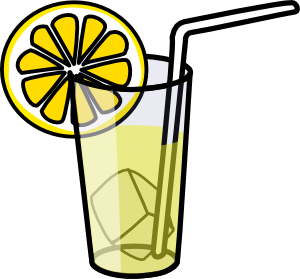 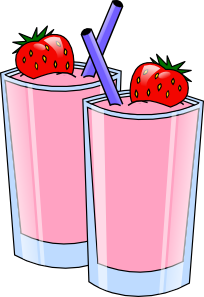 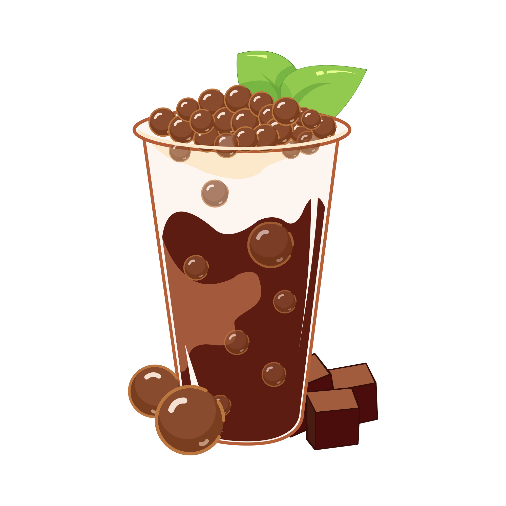 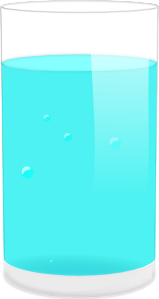 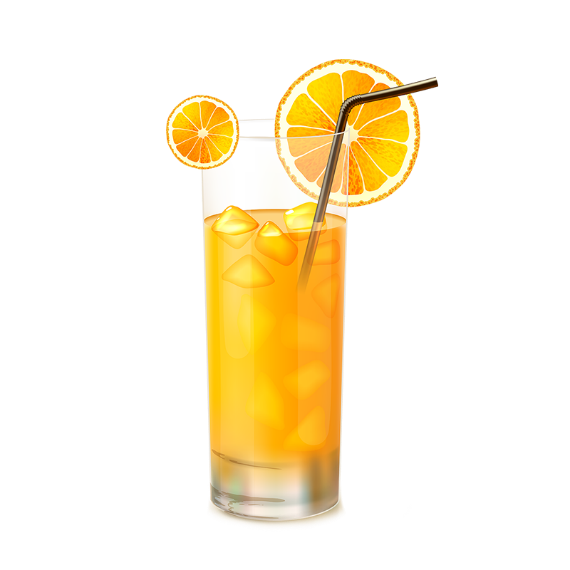 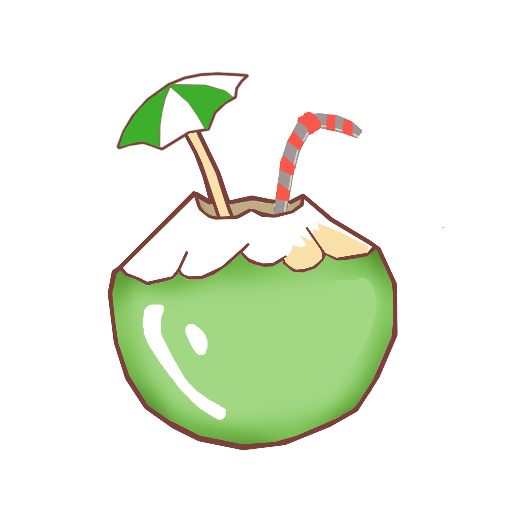 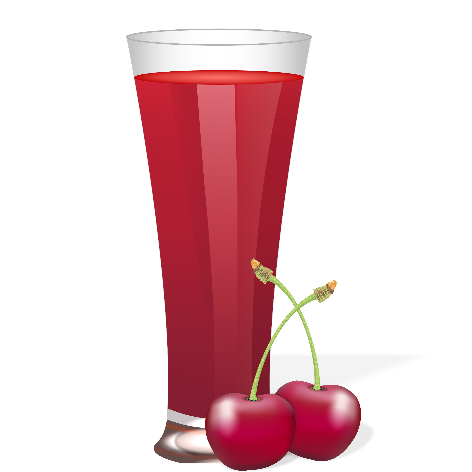 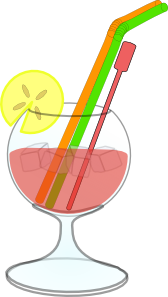 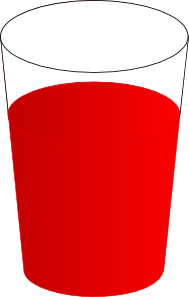 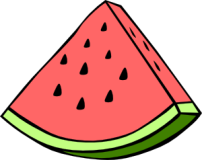 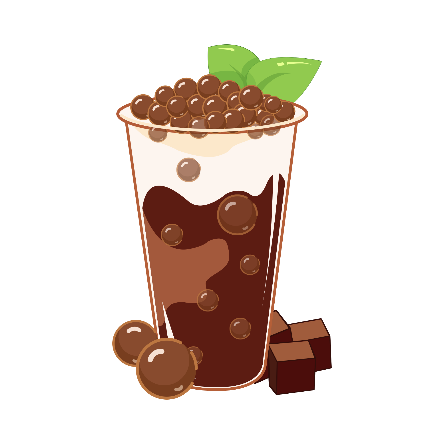 1/ Nêu mục đích viết và người đọc đoạn văn ghi lại cảm nghĩ về 1 bài thơ tám chữ. (2*)
Mục đích viết: Chia sẻ cảm nghĩ về một bài thơ có yếu tố tự sự và miêu tả
Người đọc: Thầy cô, bạn bè và những ai quan tâm, mong muốn tìm hiểu, cảm nhận cái hay, cái đẹp của bài thơ
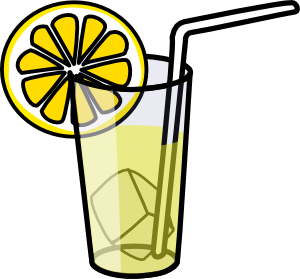 2/ Thực hành viết gồm có mấy bước, là những bước nào? (1*)
Thực hành viết gồm có 4 bước:
Chuẩn bị
Tìm ý và lập dàn ý
Viết
Kiểm tra và chỉnh sửa
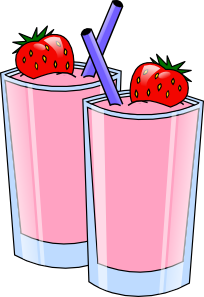 3/ Trong phần chuẩn bị, cần làm những gì? (1*)
Đọc kĩ bài thơ.
Xem lại các thông tin hoàn cảnh ra đời của bài thơ, tác giả.
Xác định những nét đặc sắc nhất về nội dung, nghệ thuật của bài thơ.
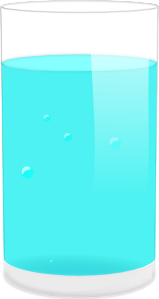 4/ Có cần trình bày cảm nghĩ về toàn bộ nội dung, nghệ thuật của bài thơ không?(2*)
Chỉ cần trình bày cảm nghĩ về một yếu tố đặc sắc về nội dung hoặc nghệ thuật của bài thơ.
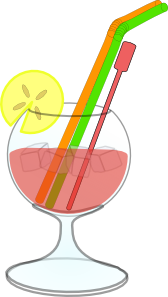 5/ Trong phần tìm ý, chúng ta có thể đặt những câu hỏi thế nào? (3*)
+ Yếu tố nội dung hoặc nghệ thuật nào để lại cho em cảm xúc, suy nghĩ sâu sắc?
+ Yếu tố đó được thể hiện qua những dòng thơ, khổ thơ hay hình ảnh, từ ngữ nào?
+ Em có cảm xúc, suy nghĩ gì?
+ Vì sao em có cảm xúc, suy nghĩ đó?
6/ Nêu cụ thể nội dung từng phần MB, TB, KB khi lập dàn bài (3*)
* Mở đoạn: Nêu tên bài thơ, tác giả và cảm nghĩ chung của em về bài thơ
* Thân đoạn: 
+ Chỉ ra nội dung hoặc nghệ thuật cụ thể của bài thơ khiến em yêu thích và có nhiều cảm xúc, suy nghĩ.
+ Nêu các lí do khiến em yêu thích.
* Kết đoạn: Khái quát lại cảm nghĩ của bản thân về bài thơ
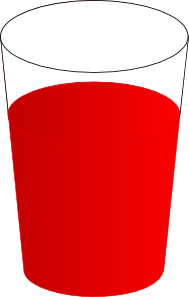 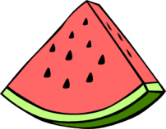 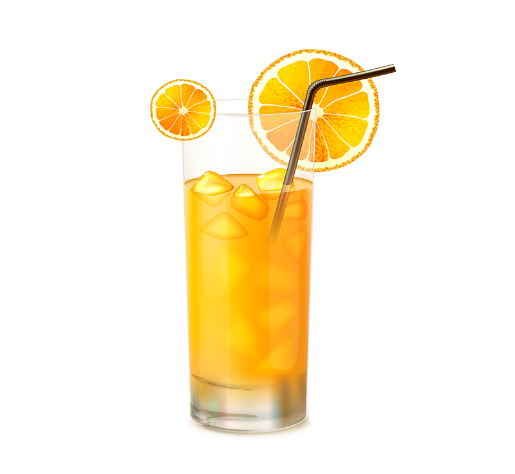 7/ Khi viết bài, em cần lưu ý những gì? (3*)
Bám sát dàn ý để viết đoạn, chú ý khai thác yếu tố nghệ thuật và nội dung độc đáo khiến em ấn tượng.
Thể hiện được cảm xúc chân thành về nội dung và hình thức trữ tình độc đáo của bài thơ
Trình bày đúng hình thức của đoạn văn: Viết lùi đầu dòng từ đầu tiên của đoạn văn và chữ cái đầu của từ đó phải viết hoa ; kết thúc đoạn văn bằng 1 dấu chấm câu. Các câu trong đoạn cần tập trung vào chủ đề chung, giữa các câu có sự liên kết. Đoạn văn khoảng 200 chữ.
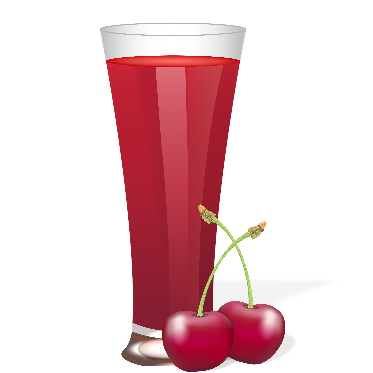 8/ Trong quá trình viết, em có thể sử dụng những từ hay cụm từ nào để liên kết các câu trong đoạn? (5*)
Các từ tạo tính liên kết:
+ Khi nêu các chi tiết: Bên cạnh đó; đồng thời; không chỉ … mà còn ; …
+ Khi đánh giá: Qua đó ; Như thế ; Chính vì vậy ; Như vậy ; Tóm lại ; Thông qua các chi tiết miêu tả và tự sự ; …
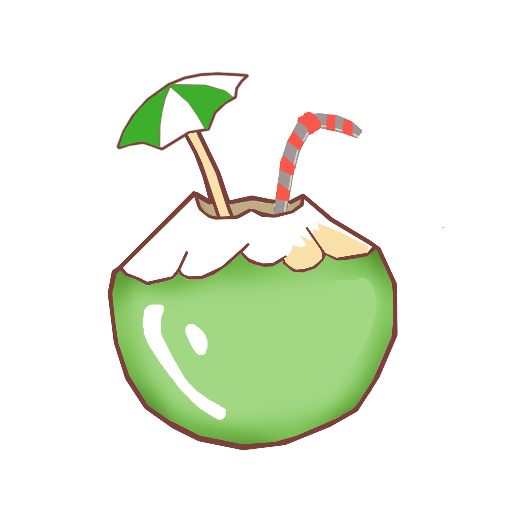 9/ Theo em, việc chỉnh sửa bài viết quan trọng như thế nào? (4*)
Chỉnh sửa bài viết giúp chúng ta tìm và sửa những lỗi sai về chính tả / lỗi diễn đạt ... hoặc thiếu ý mà trong quá trình làm mình không để ý, giúp cho đoạn văn hoàn chỉnh hơn.
Thực hành viết
VIẾT
CHUẨN BỊ
TÌM Ý VÀ 
LẬP DÀN Ý
KIỂM TRA VÀ CHỈNH SỬA
CHUẨN BỊ
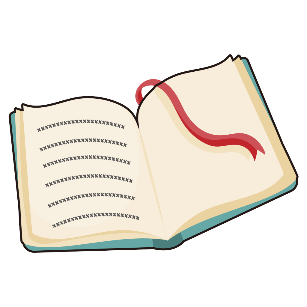 Xem lại nội dung văn bản, chú ý hoàn cảnh ra đời của bài thơ
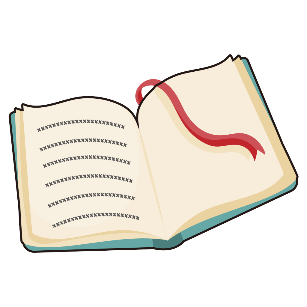 Chú ý các yếu tố nội dung, nghệ thuật độc đáo của bài thơ “Chiều xuân”
LỰA CHỌN YẾU TỐ 
NỘI DUNG HOẶC NGHỆ THUẬT ĐẶC SẮC
- Màu sắc hội họa trong ngôn ngữ bài thơ.
- Các biện pháp tu từ được sử dụng trong bài thơ
- Chủ đề mùa xuân tươi đẹp của quê hương bình dị
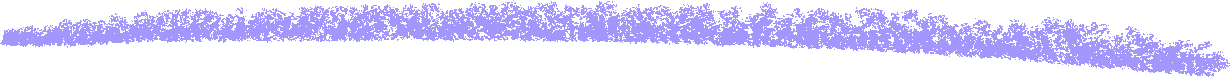 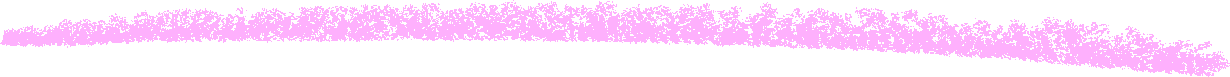 - Bức tranh chiều xuân
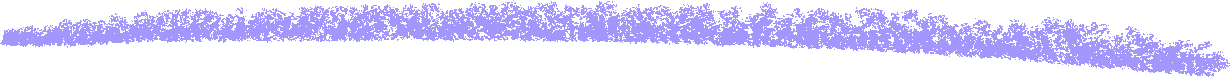 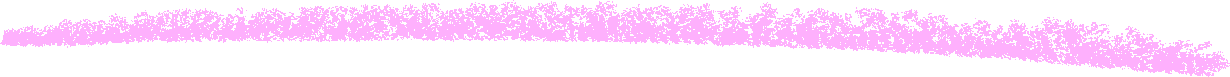 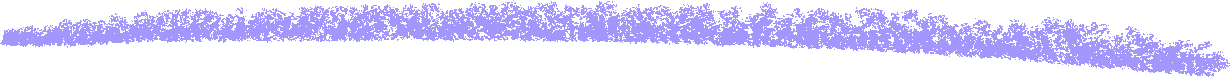 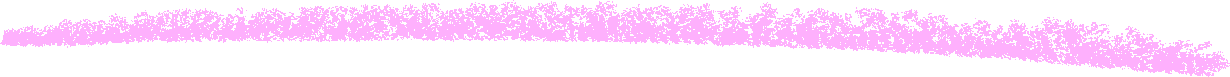 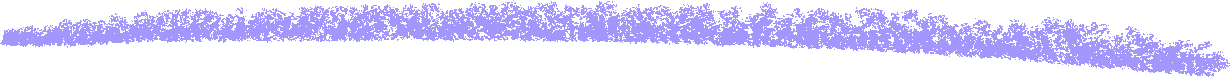 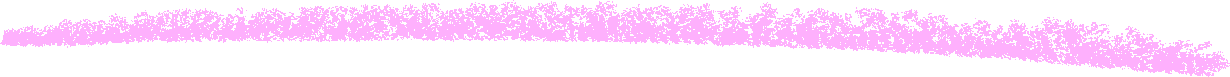 TÌM Ý
01
Tên bài thơ? Tên tác giả? Cảm nghĩ của em về một yếu tố đặc sắc trong bài thơ?
02
Đâu là nét đặc sắc nhất của bài thơ?
03
Yếu tố ấy đặc sắc, thú vị như thế nào?
Chúng đã góp phần thể hiện ấn tượng điều nhà thơ muốn bày tỏ ra sao?
04
LẬP DÀN Ý
Nêu tên bài thơ, tác giả và cảm nghĩ chung của em về bài thơ
Mở đoạn
+ Chỉ ra nội dung hoặc nghệ thuật cụ thể của bài thơ khiến em yêu thích và có nhiều cảm xúc, suy nghĩ.
+ Nêu các lí do khiến em yêu thích.
Thân đoạn
Kết đoạn
Khái quát lại cảm nghĩ của bản thân về bài thơ.
Bám sát dàn ý để viết đoạn
Thể hiện được cảm xúc chân thành của em về nội dung và hình thức trữ tình độc đáo của bài thơ
Viết bài
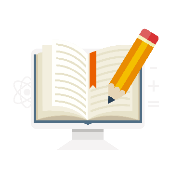 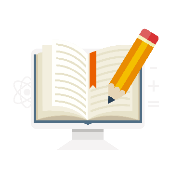 Nội dung:
Hình thức
Viết lùi đầu dòng từ đầu tiên của đoạn văn và chữ cái đầu của từ đó phải viết hoa; kết thúc đoạn văn bằng 1 dấu chấm câu. 
Các câu trong đoạn cần tập trung vào chủ đề chung, giữa các câu có sự liên kết. 
Đoạn văn khoảng 200 chữ.
+ Bài thơ … của tác giả … là một tác phẩm độc đáo về đề tài mùa xuân…
+ Thông qua ……. bài thơ của tác giả đã để lại cho chúng ta những ấn tượng đậm sâu.
MĐ
Có thể sử dụng các từ  sau để tạo tính liên kết:
+ Khi nêu các chi tiết: Bên cạnh đó; đồng thời; không chỉ … mà còn ; …
+ Khi đánh giá: Qua đó ; Như thế ; Chính vì vậy ; Như vậy; Tóm lại ; Thông qua các hình ảnh thơ đẹp đẽ; …
Gợi ý cách viết
TĐ
Có thể bắt đầu bằng cụm từ:
+ Nói chung …
+ Bằng tài năng và tấm lòng của tác giả, bài thơ đã …
KĐ
Chỉnh sửa bài viết
Thực hành viết đoạn văn ghi lại cảm xúc về một bài thơ có yếu tố tự sự và miêu tả
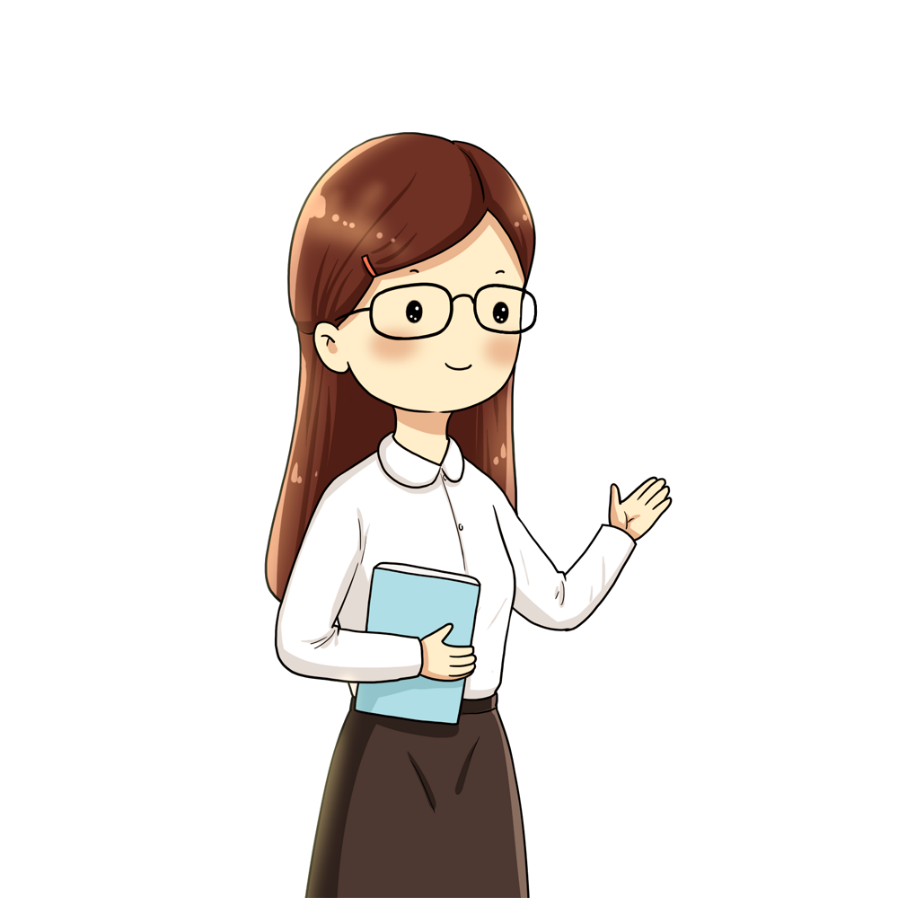 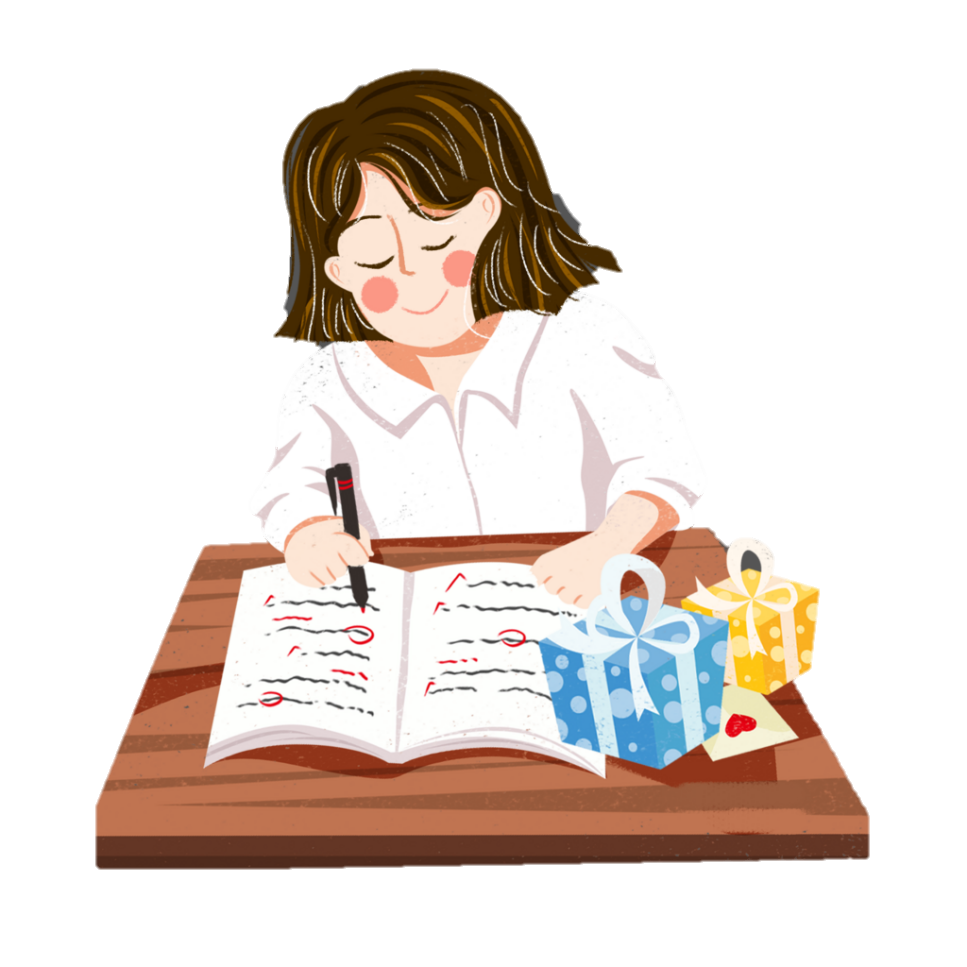 Trao đổi bài theo bàn, tìm lỗi sai và sửa theo bảng kiểm
CHÚC CÁC EM 
HỌC TẬP TỐT